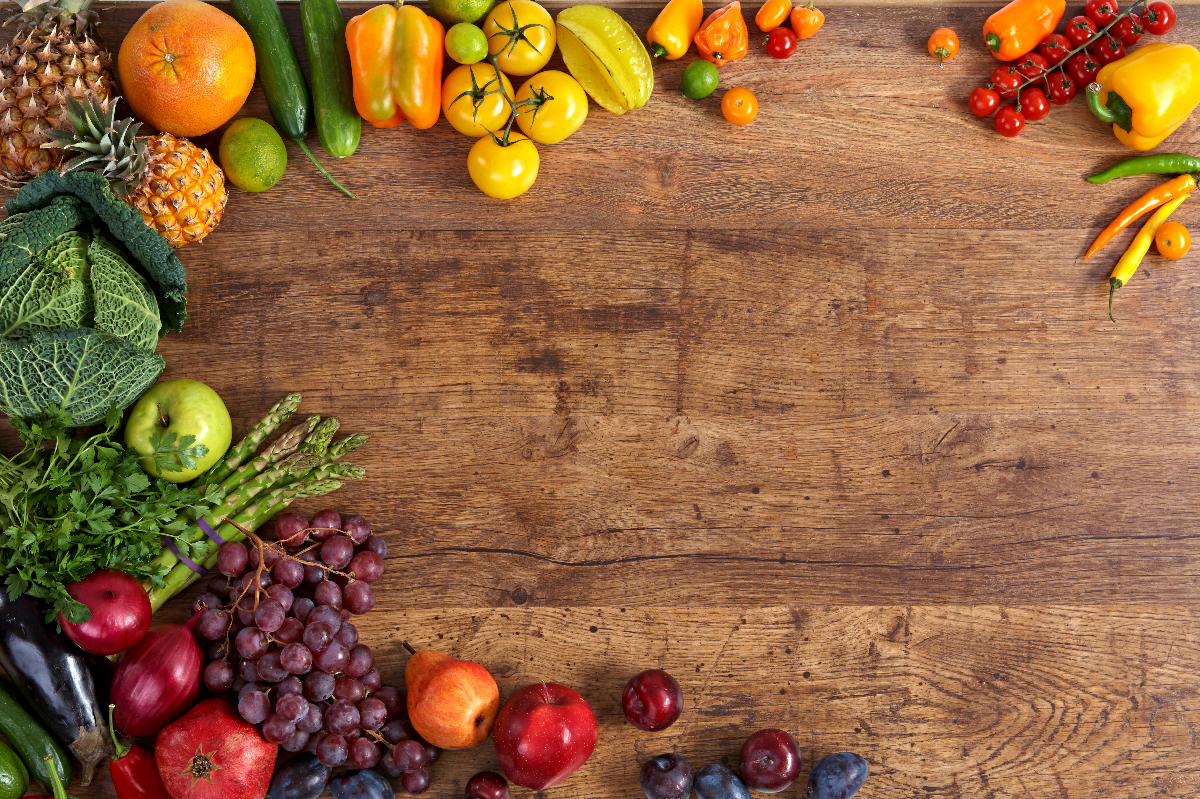 СПОРТИВНОЕ ПИТАНИЕ
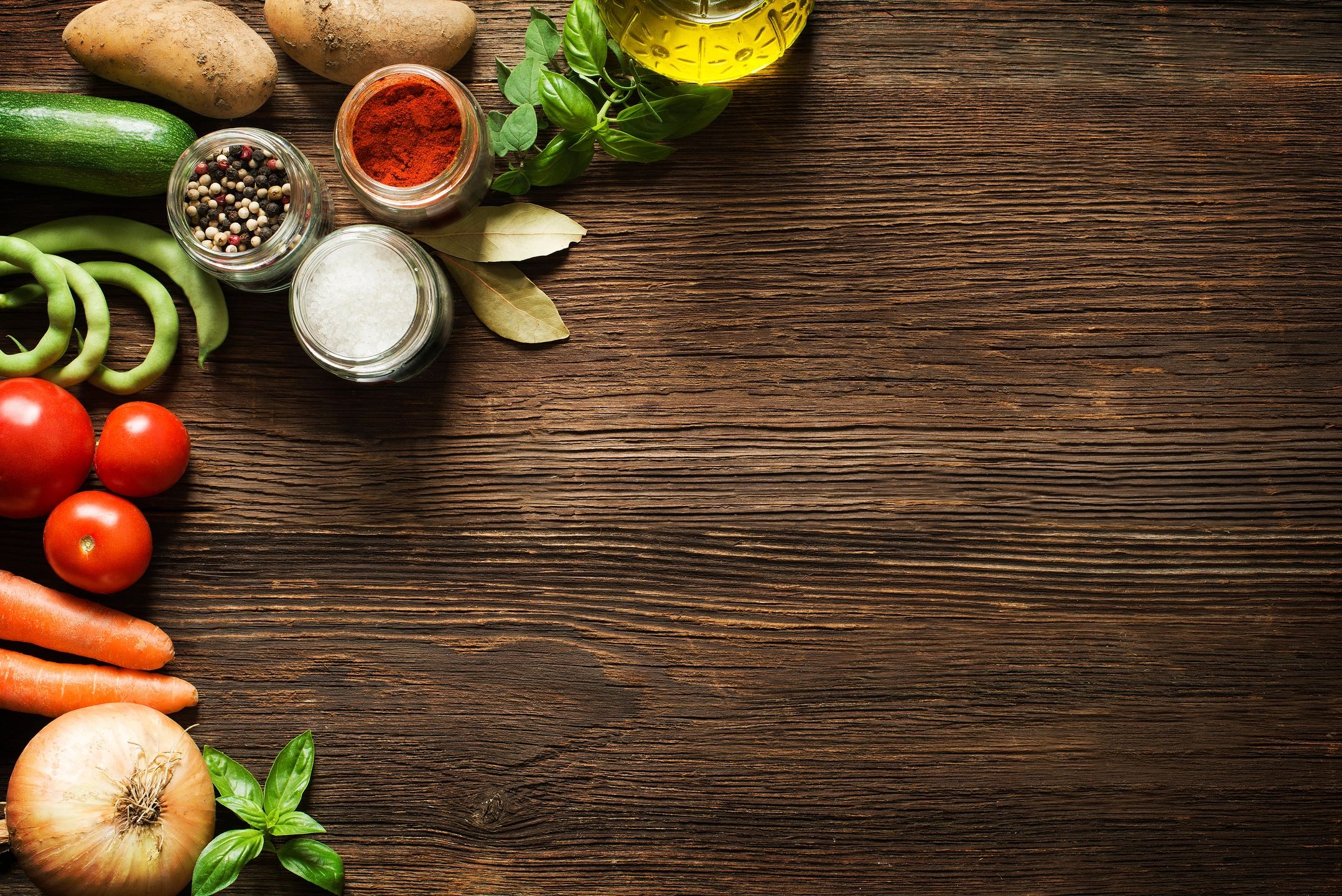 В физической подготовке, помимо рационально построенных знаний, большое значение имеет организация правильного питания, обеспечивающая ускорение восстановительных процессов после тренировочных нагрузок и высокую работоспособность занимающихся. К режиму питания следует подходить с рациональных позиций.
ОСНОВНЫЕ ТРЕБОВАНИЯ К ПИТАНИЮ:—Потребляемая пища не должна быть тяжёлой—Пища должна обладать высокими вкусовыми качествами—Пища должна быть полноценной и разнообразной—Приём пищи должен быть регулярным, дробным, к тому же в одни и те же часы—Пища должна соответствовать норме калорий—Пища должна быть богата витаминами и микроэлементами
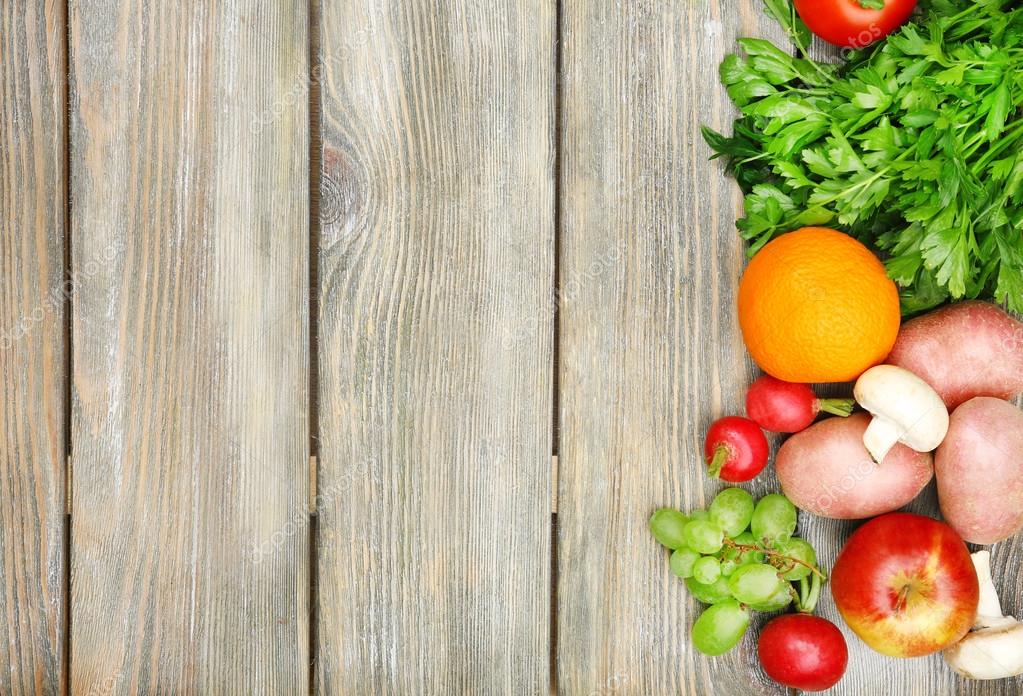 ПИТАТЕЛЬНЫЕ И ЭНЕРГЕТИЧЕСКИЕ ВЕЩЕСТВА
В пище содержатся богатые энергией питательные вещества, белки, витамины, соли, микроэлементы, клетчатка, вода и другие необходимые для нормальной жизнедеятельности компоненты. Энергия в пище содержится в виде белков, жиров и углеводов. Условно, все питательные вещества, которые мы потребляем в пищу, можно разделить на 3 основных составляющих — белки, жиры и углеводы (БЖУ) Оптимальные пропорции БЖУ среднестатистического человека выглядят так:
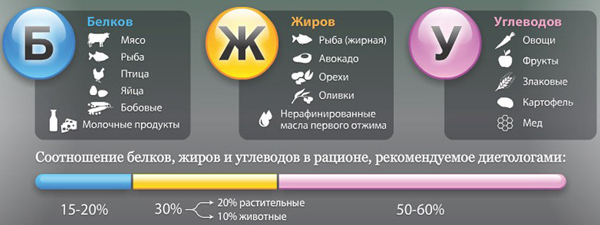 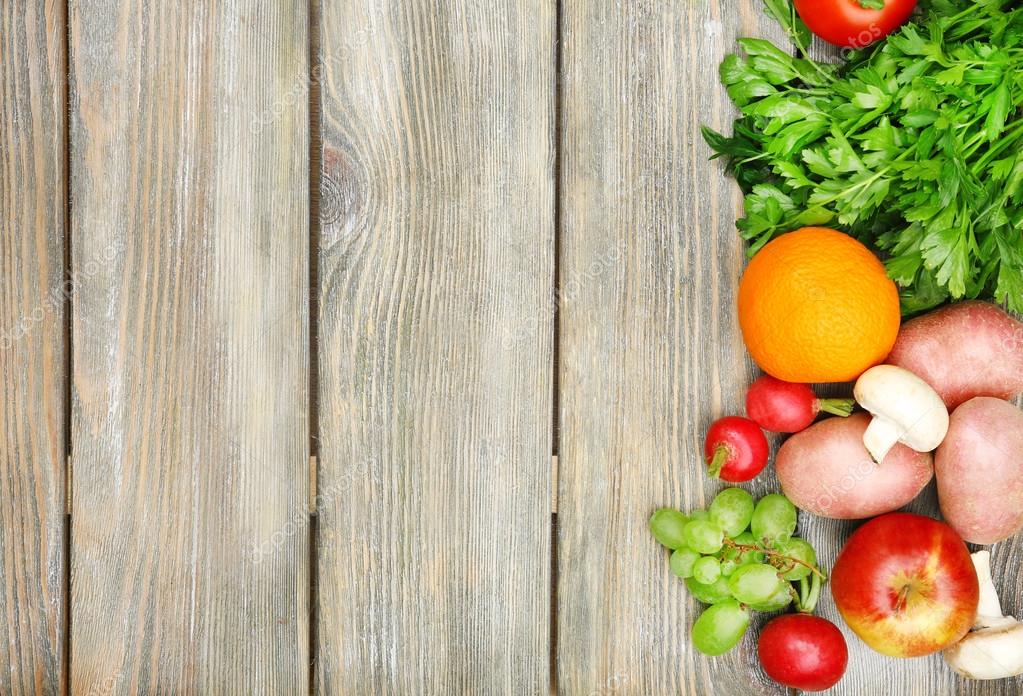 Однако стоит отметить, что в рационе спортсменов, особенно занимающихся в тренажерном зале, белков должно быть заметно больше, чем для среднестатистического человека. Поэтому для спортсменов следует смещать количество белков в большую сторону и сделать это выйдет за счет жиров. Также надо учитывать, что 2-3 грамма белка на каждый килограмм веса тела считается идеальным для набора мышечной массы для мужчин. Женщинам же количество белков следует сократить до 1-1.5 г.В конечном результате для спортсменов БЖУ будет выглядеть следующим образом:Белки: 20%Жиры: 15%Углеводы: 65%
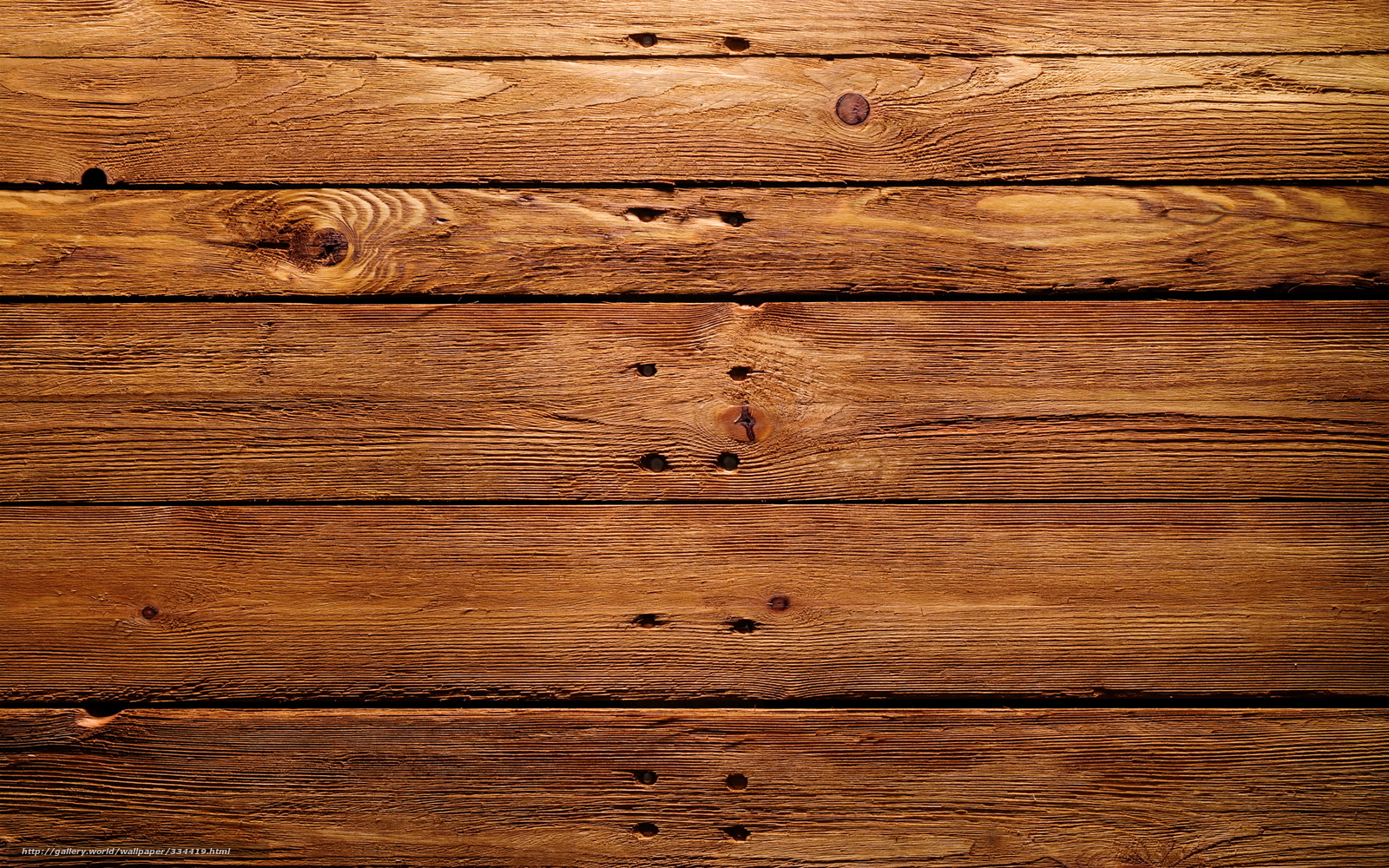 ИСТОЧНИКИ БЖУ ДЛЯ СПОРТСМЕНОВ:
Белки                                               Жиры                                           Углеводы20%                                                     15%                                                      65%
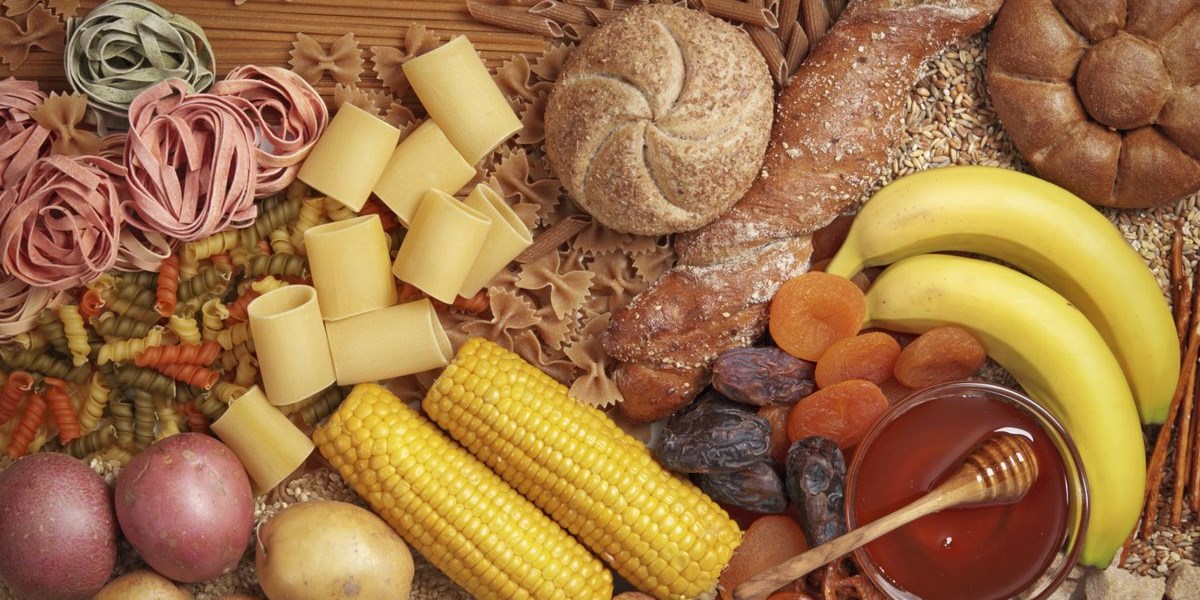 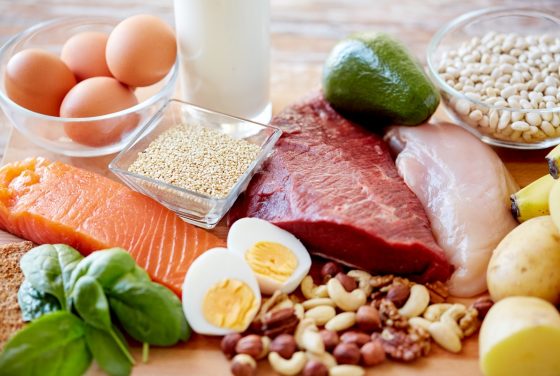 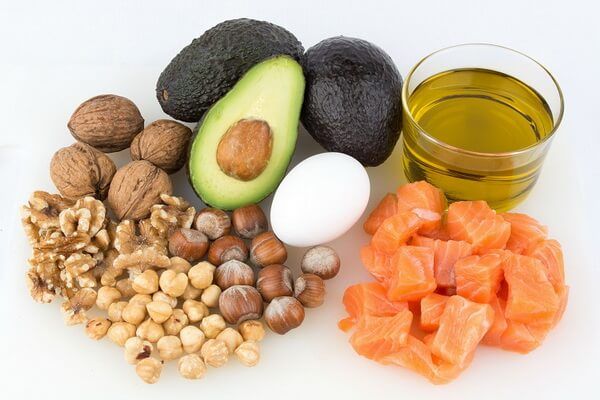 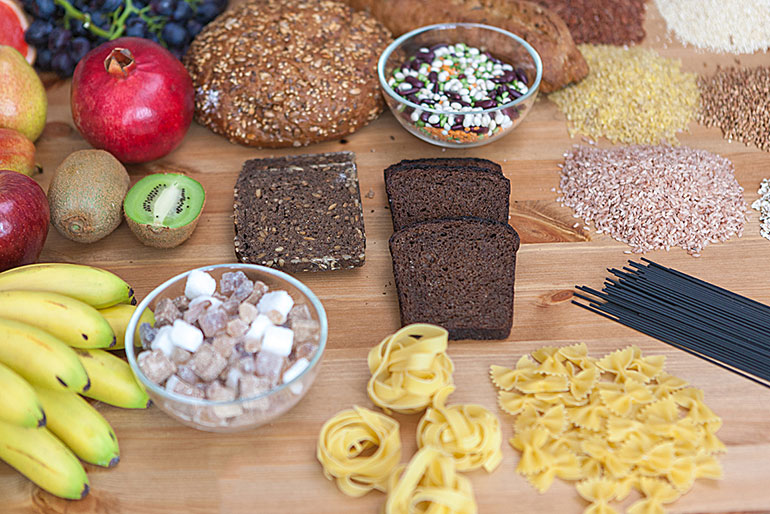 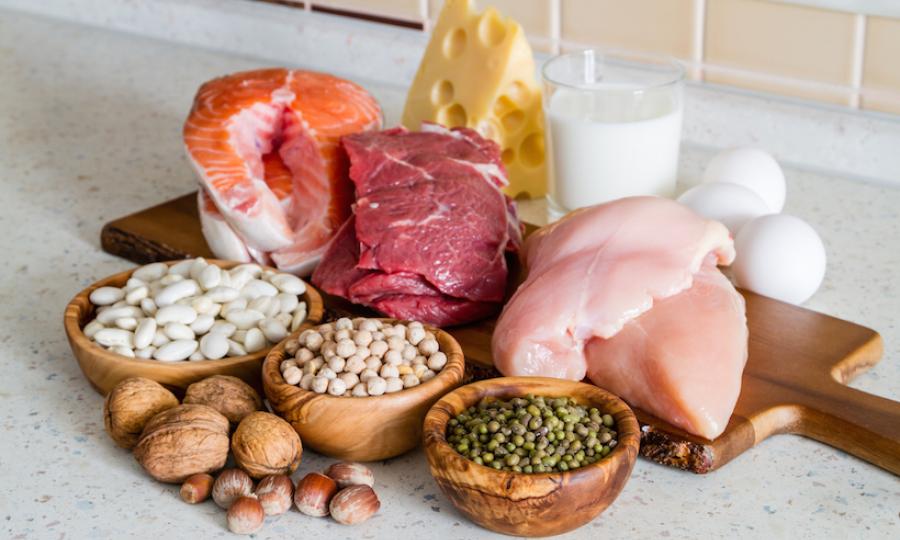 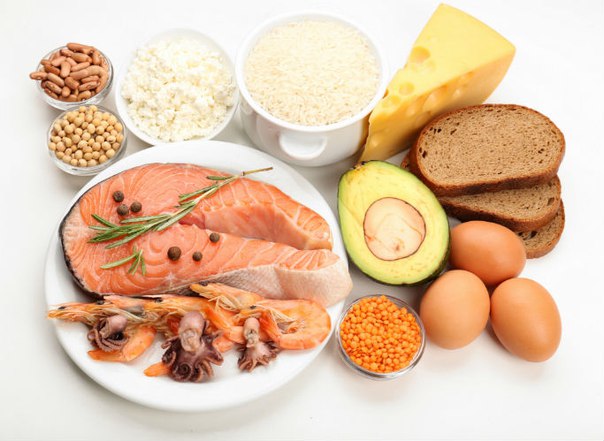 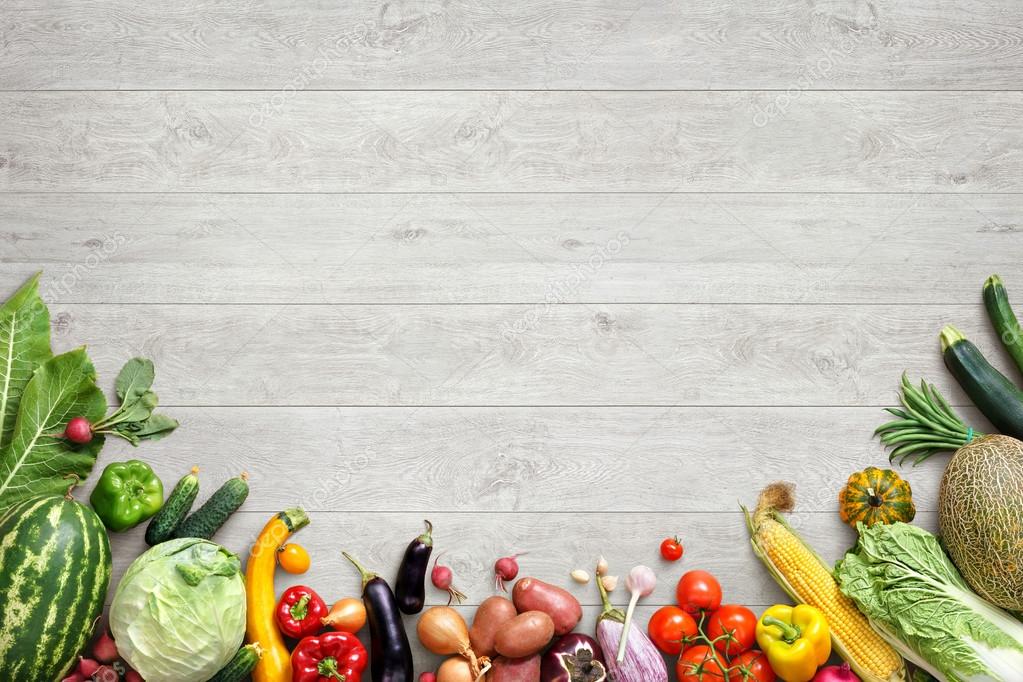 Значение белков в питании спортсменов:—Для образования мышечных волокон;
—Для восстановления тканей после травм;
—Для обменных процессов, интенсивность которых у спортсменов особенно высока;
—Для нормальной работы иммунной системы;
—Для регулирования гормональных процессов;
—Для полноценного снабжения организма кислородом.
Значение углеводовв питании спортсменов:—Для роста мышц и их стимуляции—Главный источник энергии в организме—Для слаженной работы ЖКТ—Для восстановления сил после тренировок—Для улучшения общего состояния организма
Значение жиров в питании спортсменов:—Для улучшения обмена веществ—Для силы, выносливости и скорости реакции—Для снабжения тканей кислородом и питательными веществами—Для предупреждения гипервитаминоза
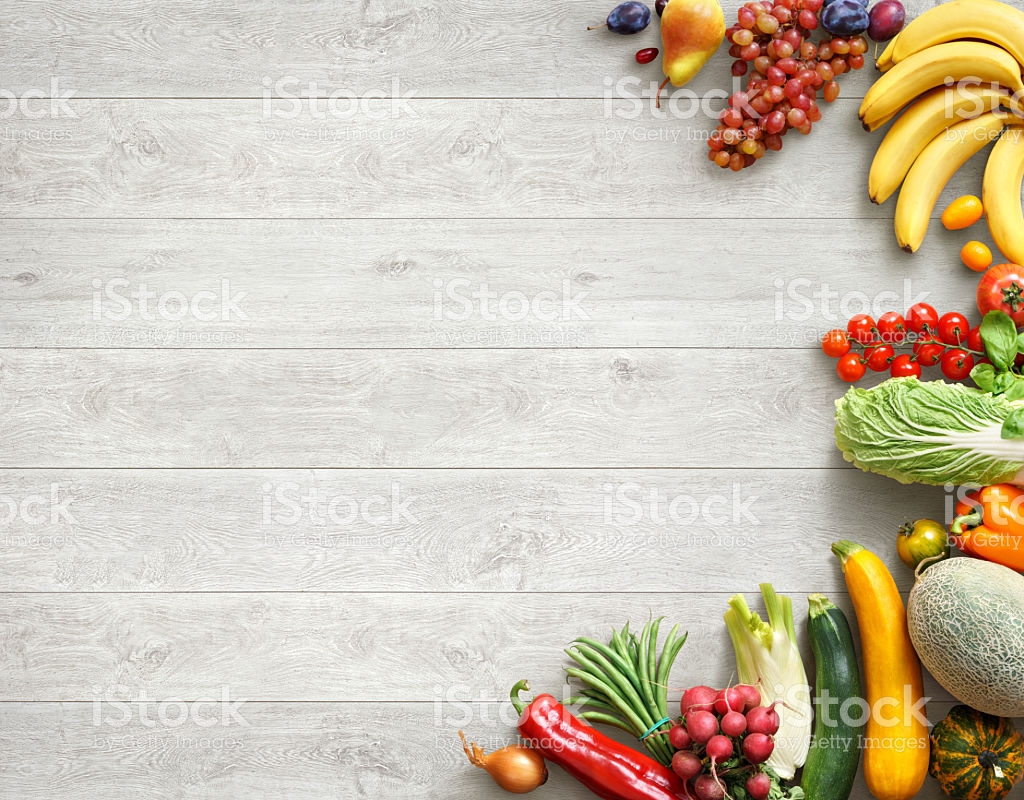 НЕКОТОРЫЕ ВИТАМИНЫ В ПИТАНИИ СПОРТСМЕНОВ И ИХ ЗНАЧИМОСТЬ
Витамин С
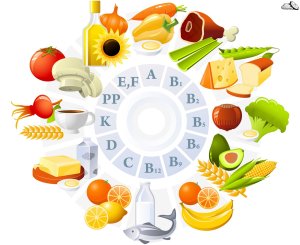 Играет одну из важнейших ролей в организме спортсмена. Обеспечивает образование нового вещества соединительной ткани. Улучшает обмен веществ.
Витамин Е
Регулирует мышечную утомляемость, улучшает белковый обмен. Незаменим при серьёзных физических нагрузках
Витамин В6
Участвует во всех процессах роста мышечной ткани. Важен для правильного усвоения жиров, белков и углеводов.
Витамин В2
Участвует почти во всех процессах обмена веществ. Избавляет от симптомов перенапряжения и анемии. Особенно следует применять в период больших психофизических нагрузок.
Витамин D
Способствует повышению выносливости. Снижает признаки усталости. Помогает усваивать элементы, важные для мышечного сокращения.
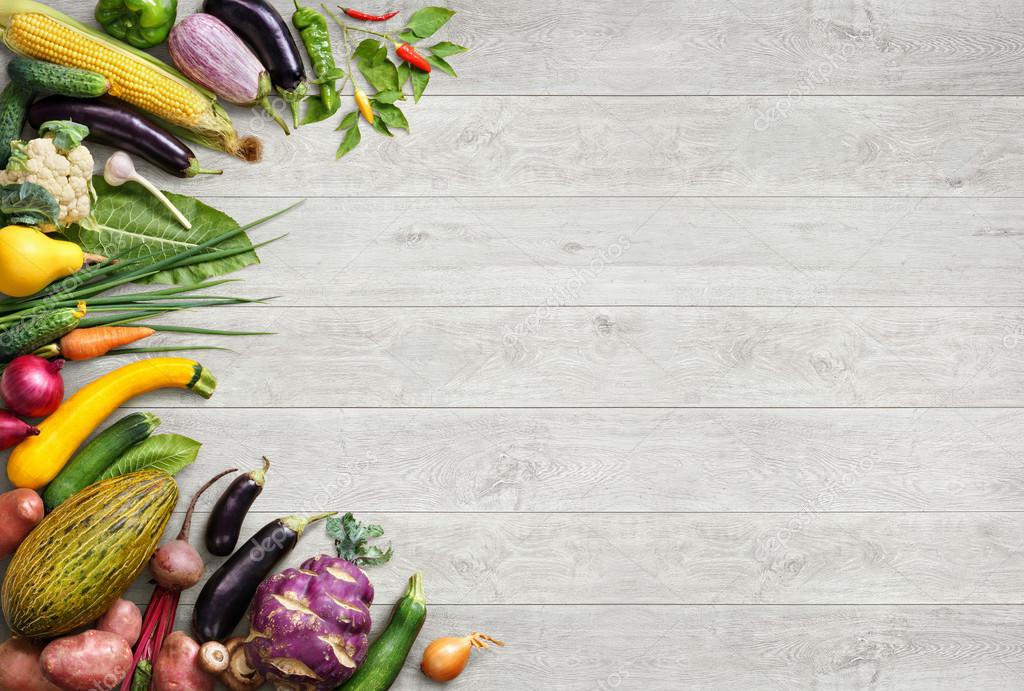 НЕКОТОРЫЕ ДОБАВКИ К ПИТАНИЮ, РЕКОМЕНДУЕМЫЕ СПОРТСМЕНАМ
ПротеинВажен для компенсации общей нехватки белка и активного наращивания мышц
ГейнерКомбинация легкоусвояемых белков и углеводов. Помогает быстрому набору массы, обеспечивают повышением энергии и лёгким восстановлением после
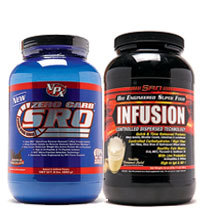 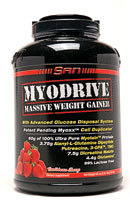 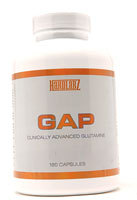 ГлютаминГлавный источник глютамина в организме. Защищает иммунитет, способствует активному восстановлению организма
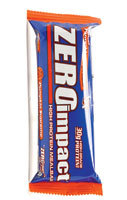 Протеиновые батончикиСамый удобный источник белка и углеводов. Хорошо утоляют голод и отбивают аппетит на длительный промежуток времени
Комплексные аминокислотыИсточник аминокислот при их недостатке в организме. Комбинация наиважнейших для организма аминокислот
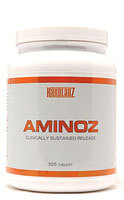 ВСААТри самые важные аминокислоты. Помогает при жиросжигании терять как можно меньше мышц.
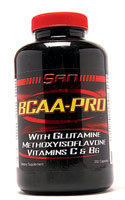 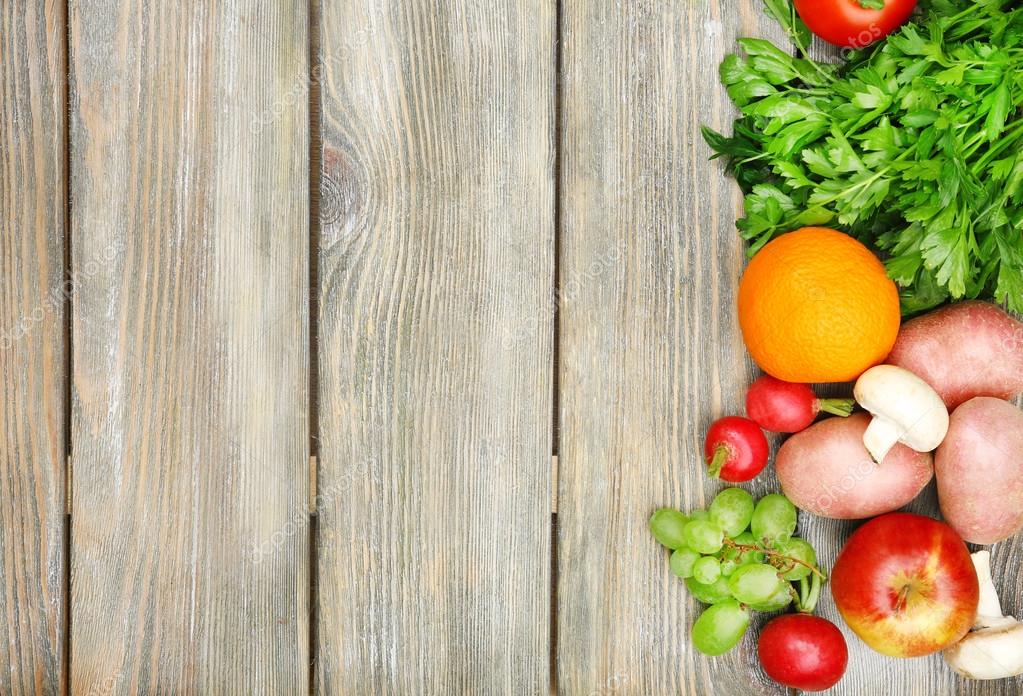 ОСОБЕННОСТИ СОСТАВЛЕНИЯ МЕНЮ ДЛЯ СПОРТСМЕНА
При составлении спортивного меню следует обязательно руководствоваться БЖУ, рассчитывать калорийность. Особенно внимательно следует относиться к перечню продуктов, особенностям термической обработки, разработке специальных блюд. Всё выше перечисленное должно соответствовать запросам и потребностям организма спортсмена.
Всю пищу принято делить на 6 основных групп:—Кисломолочные продукты—Продукты животного происхождения—Хлебо-булочные и мучные изделия; источники быстрых углеводов (сахар)—Жиры—Овощи—Фрукты и ягодыВ спортивном питании предпочтение должно отдаваться продуктам животного происхождения как источникам белка, а так же овощам и фруктам как источникам витамин и минералов. Но при этом меню спортсмена не должно быть перегружено одной или несколькими группами продуктов, продукты всех групп должны употребляться в относительно одинаковых пропорциях.Из рациона следует исключить жареную пищу и «фастфуд». Так же следует снизить употребление хлебо-булочных изделий и продуктов, с излишним содержанием крахмала.
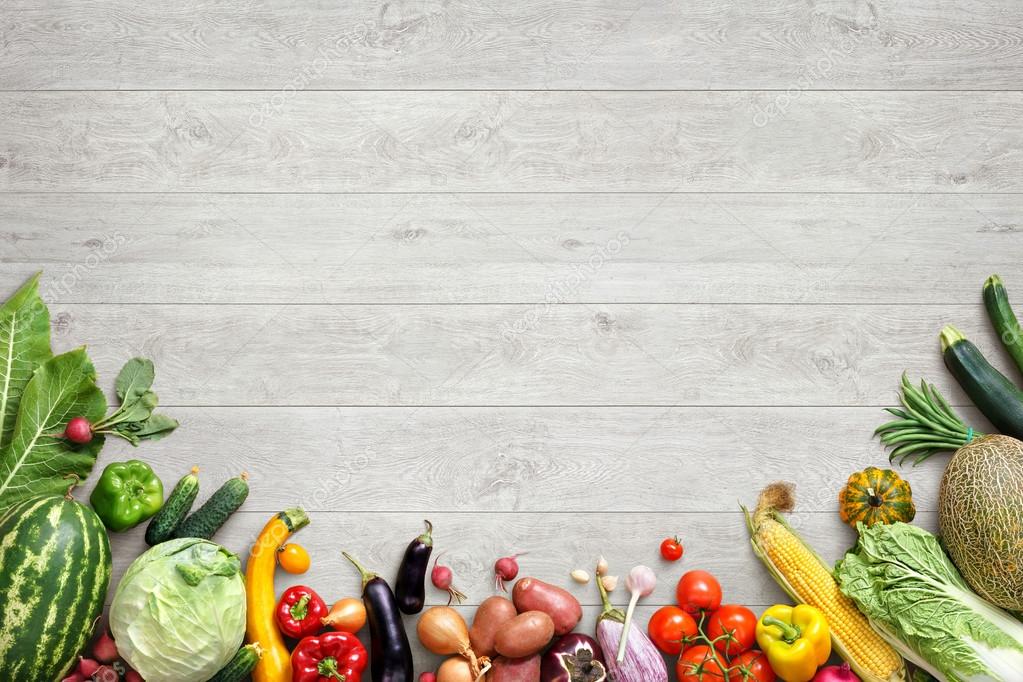 ПРИМЕР МЕНЮ СПОРТСМЕНА НА ТРИ ДНЯ:
День первый:
завтрак – мюсли на молоке, пара вареных яиц, сок;
второй завтрак – творог с блинами, стакан молока;
обед – борщ, плов с мясом, какао с молоком;
полдник – фруктовая нарезка из бананов, апельсинов, яблок, киви, стакан йогурта;
ужин – вареная куриная грудка, овощной салат, сок.
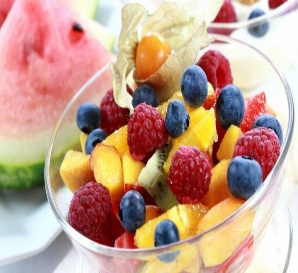 День второй:
завтрак – овсяная каша на молоке с сухофруктами, орехами, 2 варёных яйца, стакан молока или кефира;
второй завтрак – нежирный кефир, несколько бананов, апельсин;
обед – куриная грудка отварная, гречневая каша, овощной салат, сок;
полдник – бутерброд с ветчиной и нежирным сыром, стакан молока;
ужин – ассорти из овощей, отбивная из курицы или говядины, стакан молока.
День третий:
завтрак – жаркое с сыром в горшочке, апельсин, стакан молока;
второй завтрак – пирог с мясом, йогурт или кефир;
обед – гороховый суп с мясом, картофель в мундире, тушеные овощи, сок;
полдник – цветная капуста в кляре, стакан молока;
ужин – отварные куриные грудки с брокколи, банан, сок.
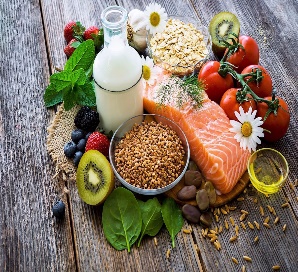 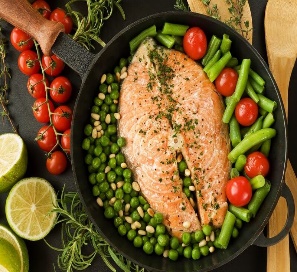 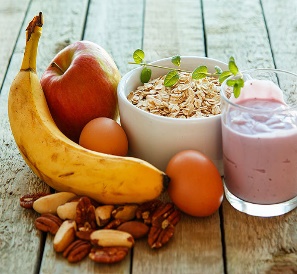 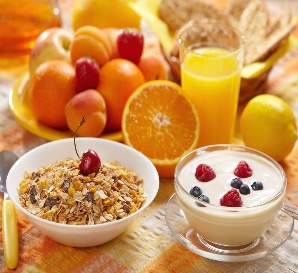 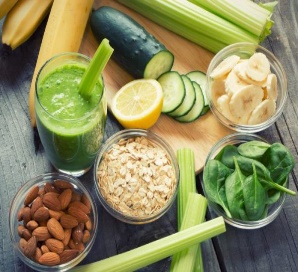 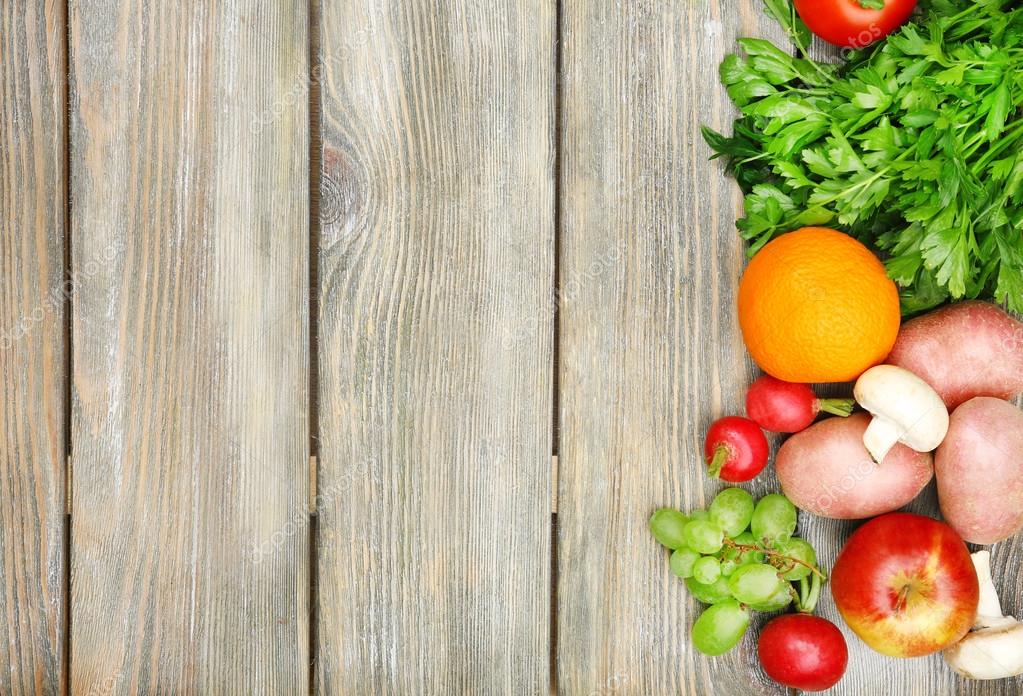 Питание при низких температурахПоступление энергии с пищей требуется повышать на 3-5% при каждых 10°С ниже средней температуры, начиная от +10°С. При тренировках в условиях низких температур в рацион спортсменов вносят некоторые изменения. В связи с повышенными растратами энергии следует на 15-25% увеличить калорийность потребляемой пищи — в первую очередь, за счет жиров животного происхождения, а также содержание белков в рационе. Потребление витаминов С и В, должно превысить норму на 30—50%. По рекомендации врача возможны дополнительный прием витамина Д или ультрафиолетовые облучения. Следует осуществлять комплексную витаминизацию.
Питание при высоких температурахВ пище следует повысить количество соли и специй для стимуляции работы ЖКТ, которая в условиях высоких температур значительно понижается. Рекомендуется снизить количество потребляемых белков и повысить количество углеводов, животные белки и жиры будут особенно полезны при высоких температурах, их следует принимать в жидком виде (например, молоко). Рекомендуется следить и своевременно повышать уровень таких витаминов, как А, группы В, С, РР. В условиях повышенных температур калорийность рациона должна быть снижена за счёт потребления жиров.
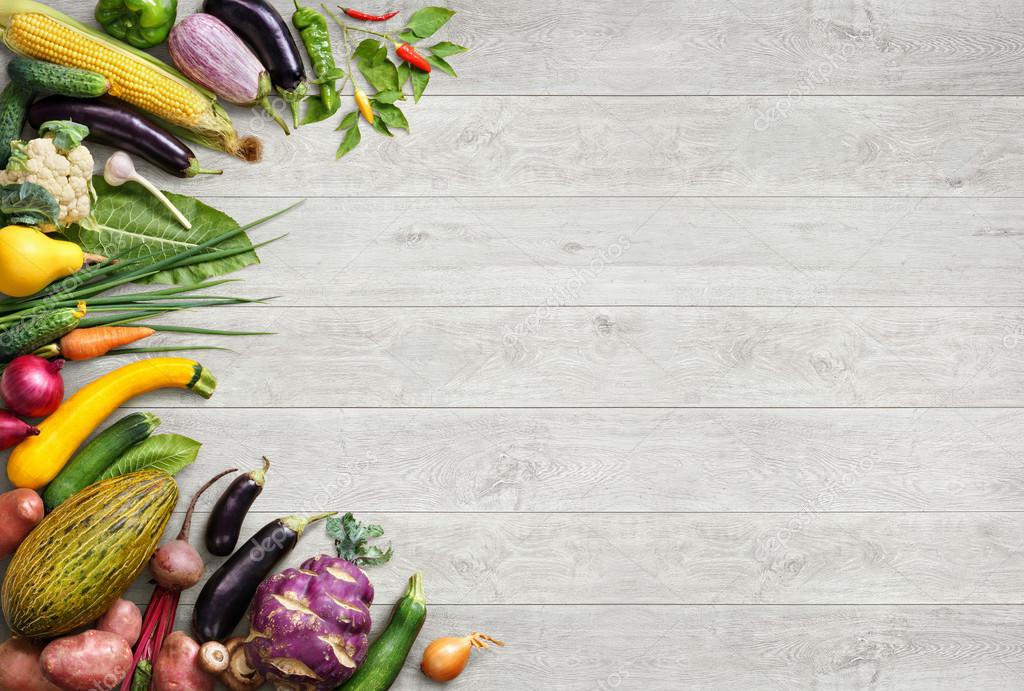 Питание спортсменов перед соревнованиями:При планировании питания перед соревнованиями следует учитывать, что особенно важна еда, принятая за 12 часов до соревнований, еда, принятая, например, за 4 часа до соревнований, едва ли сыграет важную роль. Перед соревнованиями рекомендуется есть побольше картофеля, хлеба, соусов, риса и остальных источников углеводов в организме. Следует есть очень мало жиров и очень осторожно относиться со специями и поваренной солью. Перед соревнованиями в пище должно содержаться как можно меньше клетчатки, поэтому следует отказаться от употребления овощей и фруктов. Последний приём пищи перед соревнованиями рекомендуется провести не позднее, чем за 4 часа до начала соревнований.

Питание спортсменов во время соревнований:
В дни соревнований рекомендуется употреблять завтраки, включающие крепкий бульон, отварную курицу с рисом или мясо с небольшим количеством отварного картофеля, яйца всмятку, белый хлеб, компоты, чай. На дистанции (марафонский бег, спортивная ходьба, лыжный спорт) пища должна быть исключительно жидкой или полужидкой, приятной и слегка кисловатой на вкус, пища должна быть тёплой. Во время соревнований ни в коем случае нельзя менять привычный режим питания. Следует придерживаться таких блюд, которые при небольшом объёме имеют высокую энергетическую ценность.

Питание спортсменов после соревнований:
В течение 3-4 дней после соревнований следует уменьшить в рационе количество употребляемых жиров.  Обогатить его следует повышенным количеством углеводов и продуктов, содержащих липотропные вещества. При восстановительном периоде следует употреблять такие продукты, как творог, молоко, молочнокислые продукты, мясо, печень, овсяную и гречневую каши. 30% из жиров, потребляемых в этот период, следует отдавать растительным жирам. Особое внимание следует уделить витаминам.
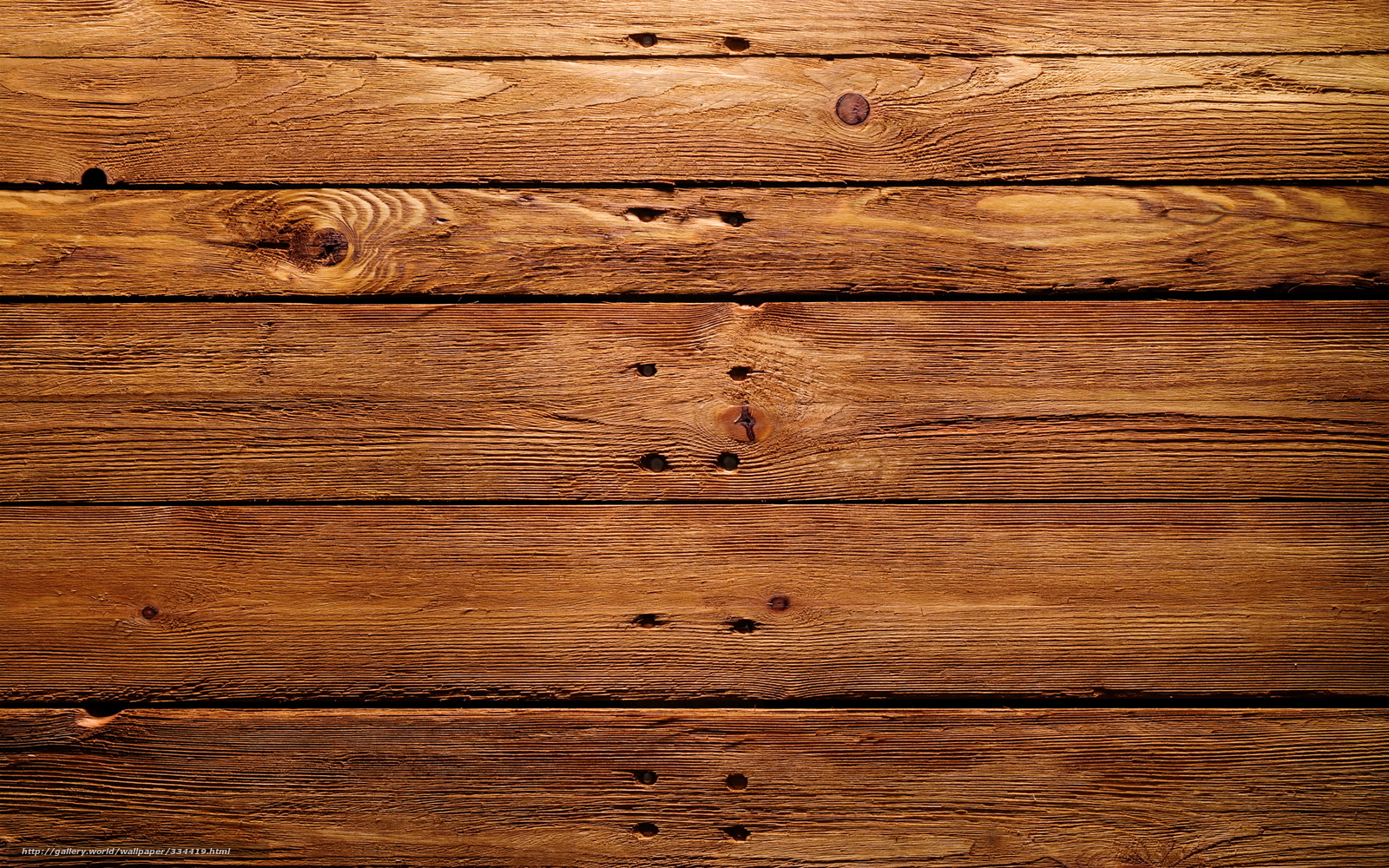 ПРОДУКТЫ ДЛЯ НАБОРА МЫШЕЧНОЙ МАССЫ
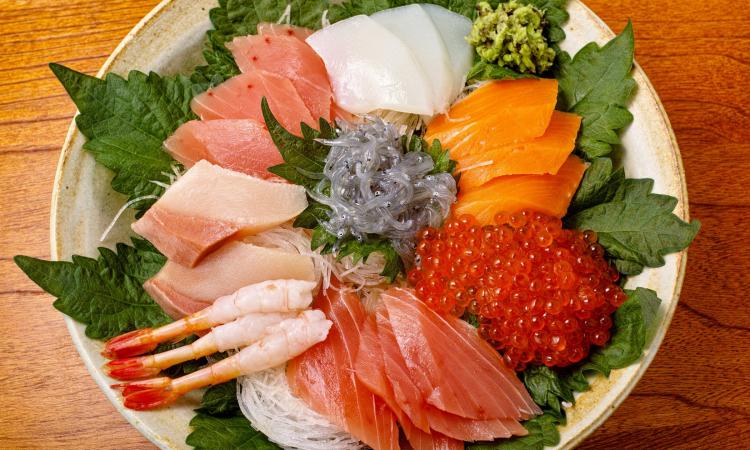 Крупы
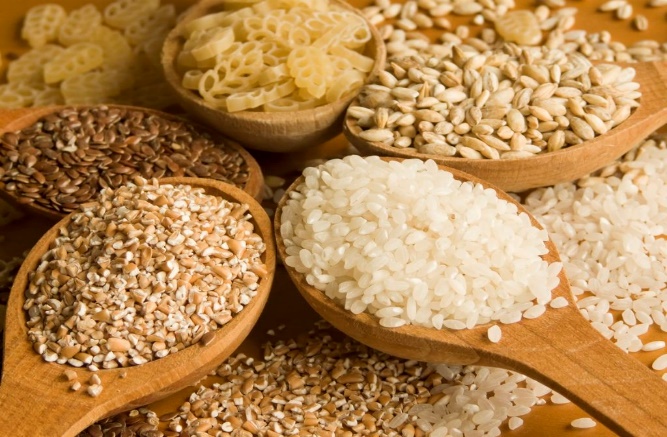 Семечки
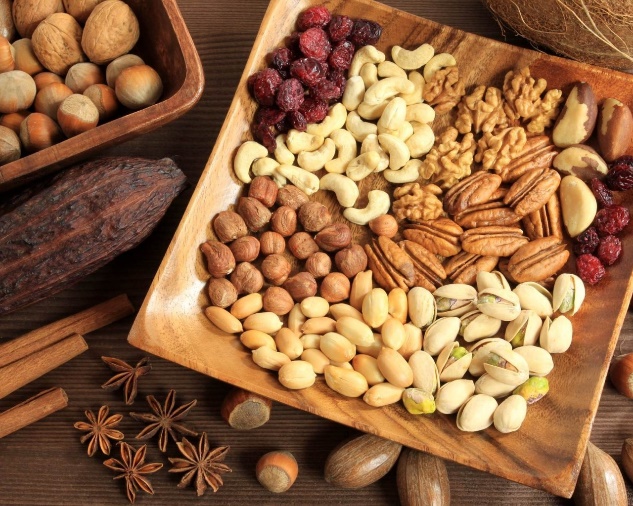 Бананы
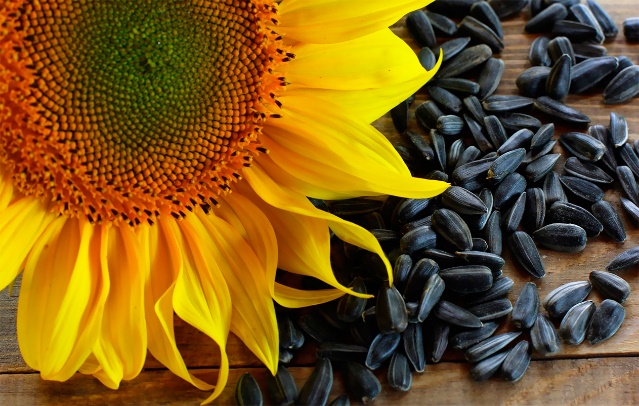 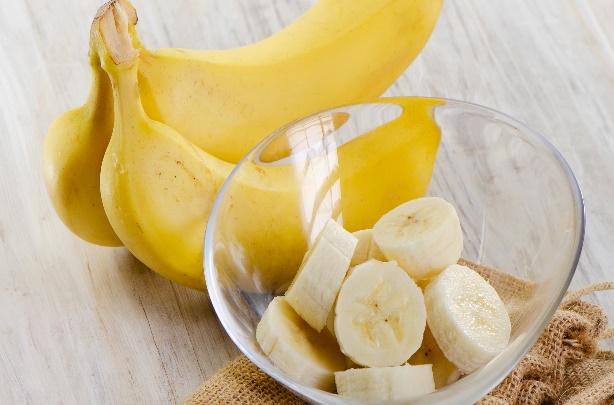 Рыба и морепродукты
Орехи
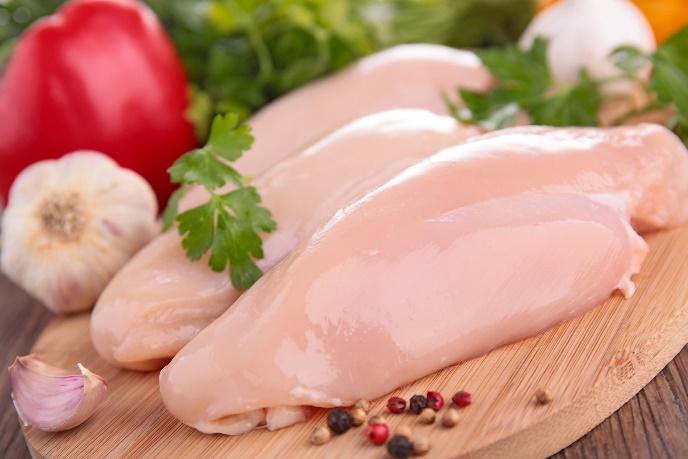 Макароны
Грибы
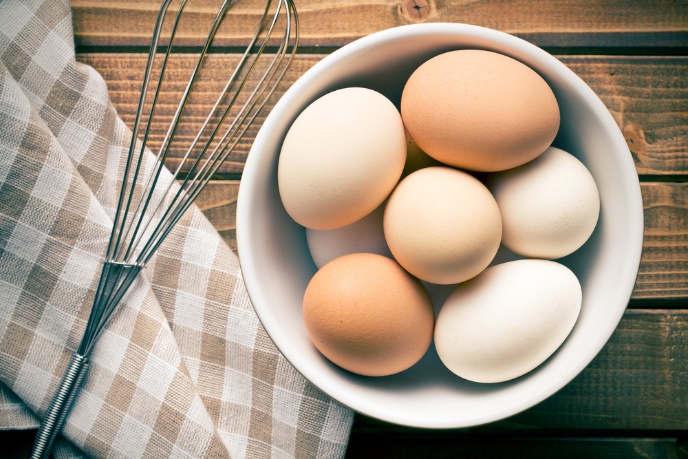 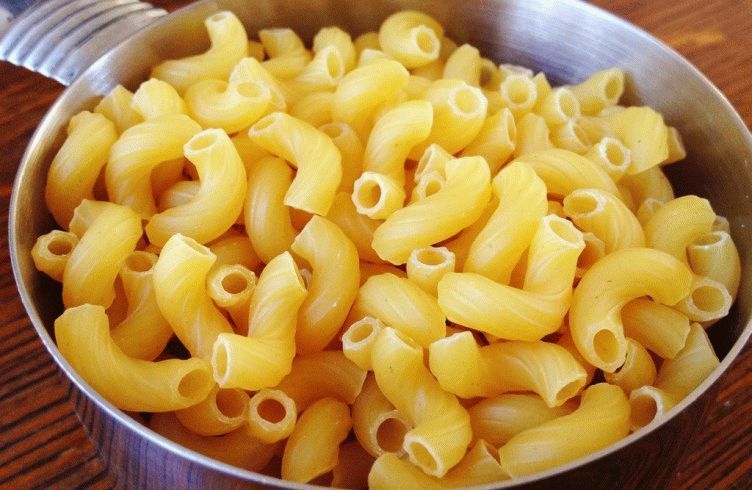 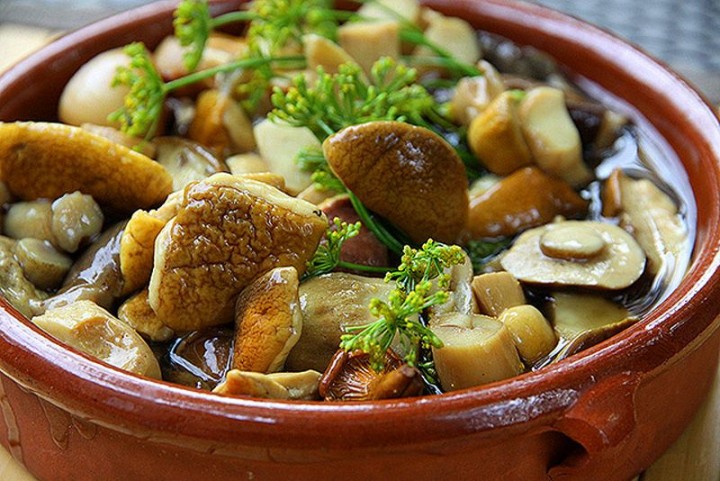 Куриная грудка
Яйца
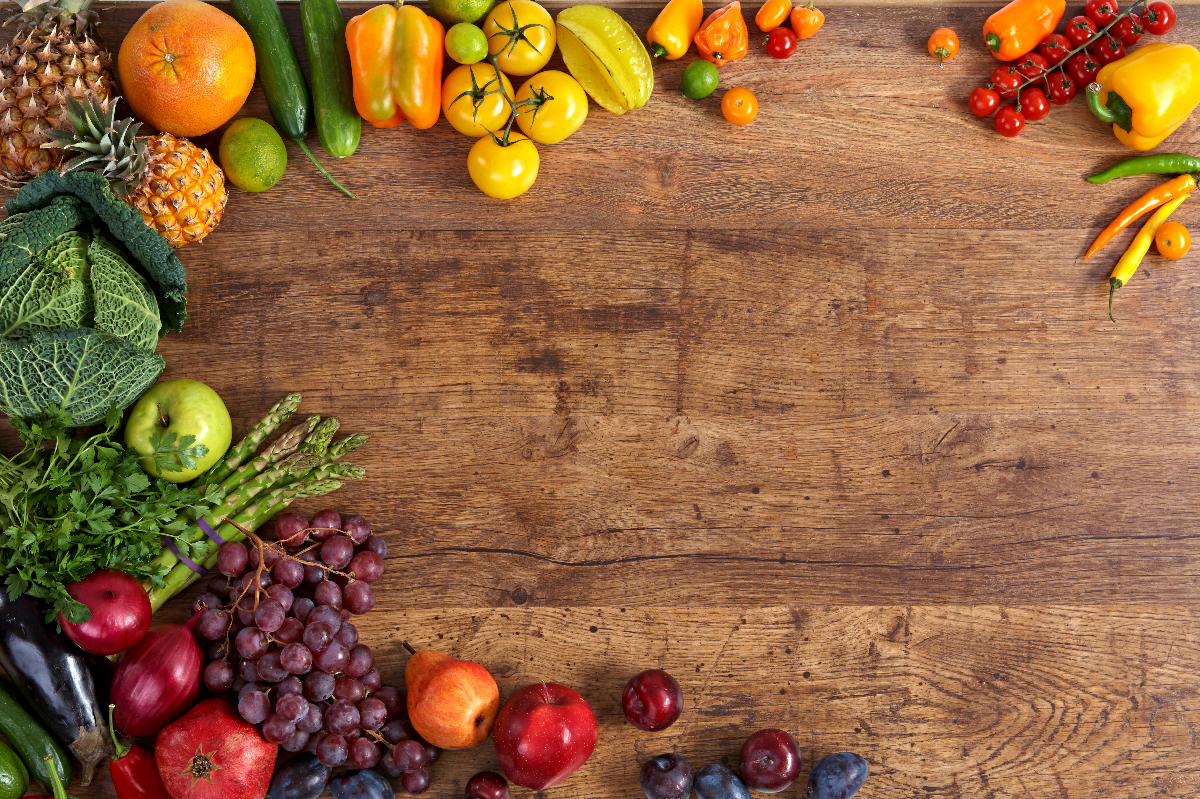 ВЫВОД:Спортивное правильное питание важная составляющая жизни любого спортсмена. Такой рацион должен соответствовать нормам и правилам, быть сбалансированным и подобранным индивидуально. Пища спортсменов должна быть подобрана с учётом КБЖУ для людей, занимающихся физическими нагрузками. Рацион во многом зависит от этапа занятий спортсмена, индивидуальных потребностей. Питание для спортсмена основа красивого тела, силы и повышенной выносливости.